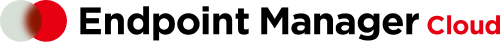 PC・スマホ管理をクラウドで一元管理
「IT資産管理」と「MDM機能」を兼ね備えたデバイス管理ツール
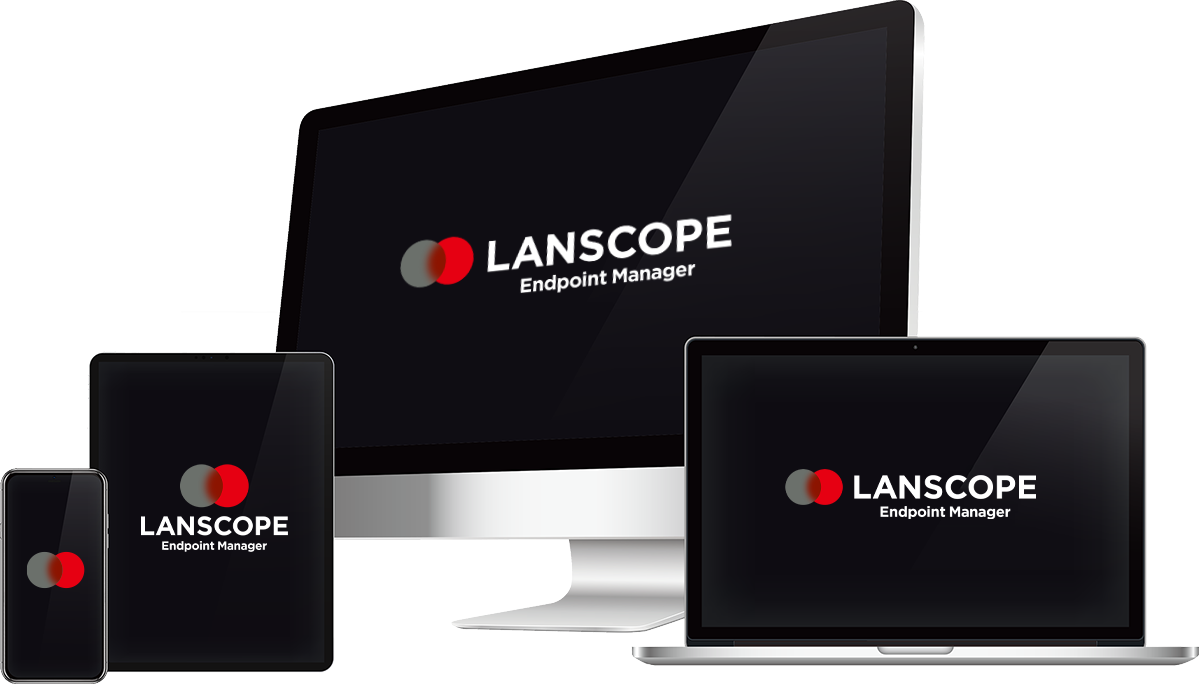 iOS・Android・Windows・macOSを一元管理
クラウド環境でIT資産管理・操作ログ管理にモバイル管理が可能
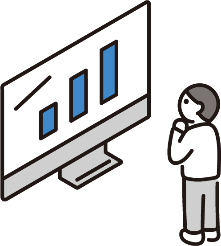 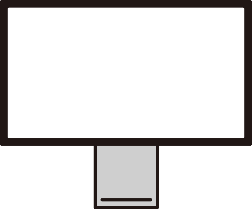 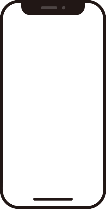 DEP
ABM
AE
Profile
PC管理に必要な機能
充実のモバイル管理
圧倒的に使いやすい
操作ログ管理やファイル配信
記録メディア制御を実現した充実の PC管理。「誰が」「いつ」「どんな操作をしたか」 PC の利用状況を把握できます。
Apple Business ManagerやAndroid Enterpriseに対応。
紛失対策だけではなく、デバイスの利用制御・アプリ管理など高度なモバイル管理を実現します。
機能が豊富でもエンドポイントマネージャー クラウド版ならではの「使いやすさ」を追求。管理に必要な情報を分かりやすいレポートで表示します。
https://www.lanscope.jp/an/
年額版
●機能一覧
i … iOS　A … Android　W … Windows　m … macOS
*1 Android Enterprise を利用する必要があります。  *2 デバイスを監視モードに設定する必要があります。  *3 ログの保存期間（検索対象・CSV 形式による出力対象）は過去2年分です。ログ運用オプションを導入している場合のログ保存期間は5年です。*4 macOS は Webサイト閲覧ログの取得のみ対応しています。*5リモートワイプは BitLocker で暗号化されたシステムドライブに対して、遠隔で暗号化キーを削除し、起動できない状態にします。 また Windows Server OS はリモートロック・ワイプは未対応です。*6 Windows Server OS は未対応です。また取得条件があります。詳細はお問い合わせください。 *7 取得条件があります。またアプリの利用ログは取得できません。詳細はお問い合わせください。*8 オプション機能です。 *9  VPP・紛失モードは iOS 向けの機能です。macOS には対応していません。 *10契約プラン、取得する情報に応じて、確認できるレポートは異なります。
価格表（月額）
お客様の行いたい管理に合わせた３つのライセンス体系をご用意しています
￥300／台～
￥400／台～
￥500／台～
+
+
+
初期費用　　　￥30,000／契約
※販売代理店様経由のみのお申し込みです。年額・月額での提供が可能ですが、ご購入の販売代理店様によって取り扱いプランが異なります
※複数のライセンス体系の導入も可能です。ライセンス体系によっては引継ぎや減数のポリシーが異なりますので担当までご確認ください
※オプション機能として　『24/365紛失サポート』『VPP利用』『外部脅威調査』をご用意しています（いずれかのライセンスの導入が必須）
エムオーテックス株式会社
●お問い合わせ先
●お問い合わせ窓口：営業部
【大　阪】〒532-0011 大阪市淀川区西中島5-12-12　エムオーテックス新大阪ビル
【東　京】〒108-0075 東京都港区港南1-2-70　品川シーズンテラス5F
【名古屋】〒460-0003 名古屋市中区錦1-11-11　名古屋インターシティ3F
【九　州】〒812-0011 福岡市博多区博多駅前1-15-20　NMF博多駅前ビル2F
  06-6308-8980(大阪・九州)　03-5460-1371(東京)　052-253-7346(名古屋)